BEZIRKS – MEISTERSCHAFT 2019
Klasse U 15
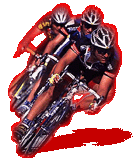 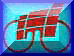 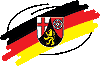 Die Sieger
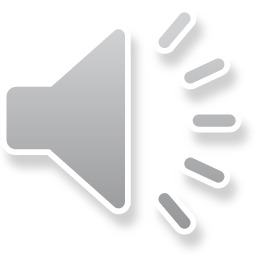 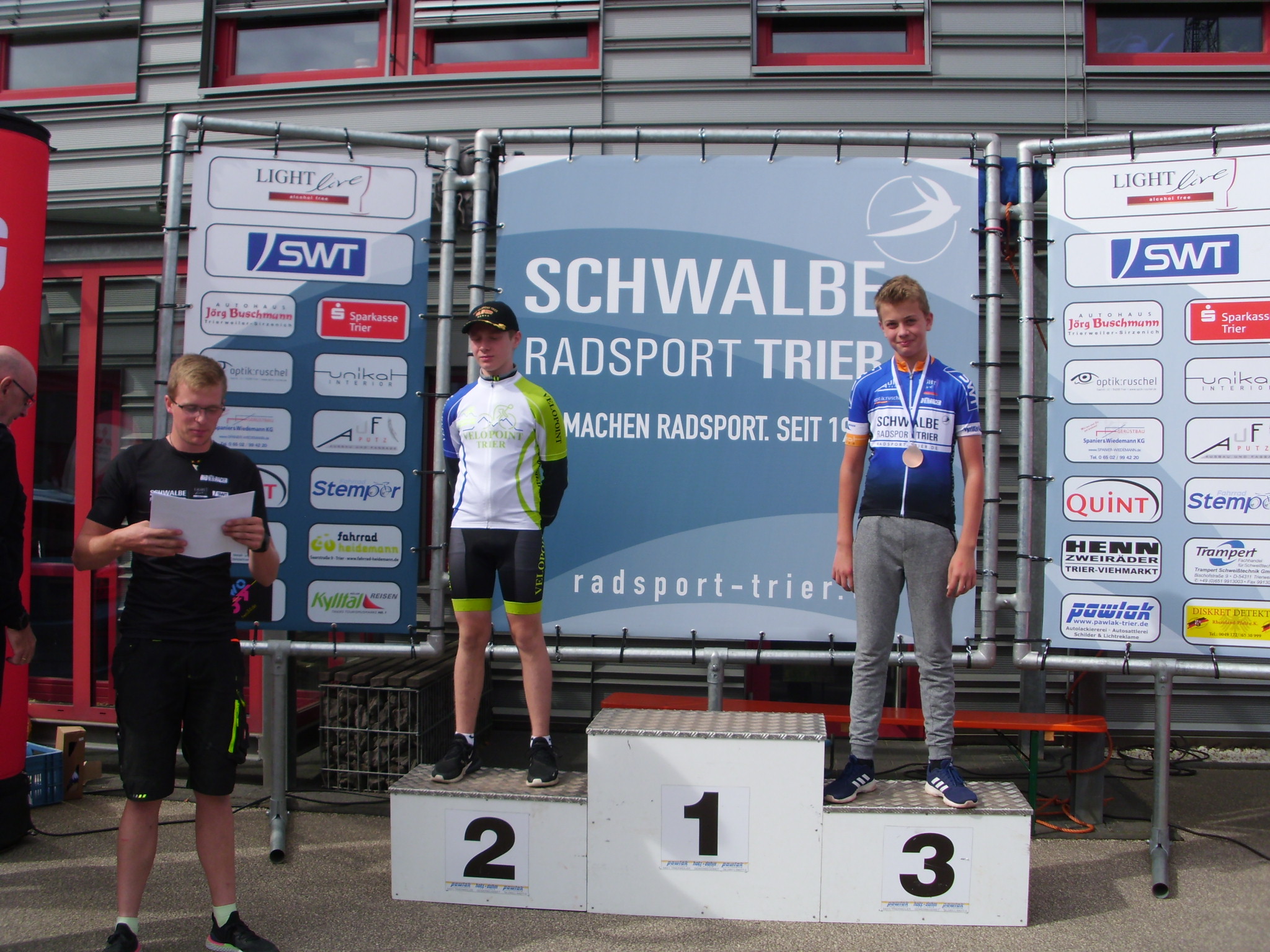 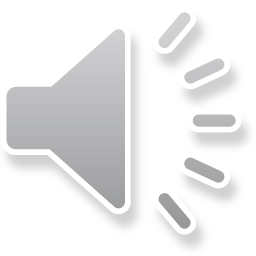 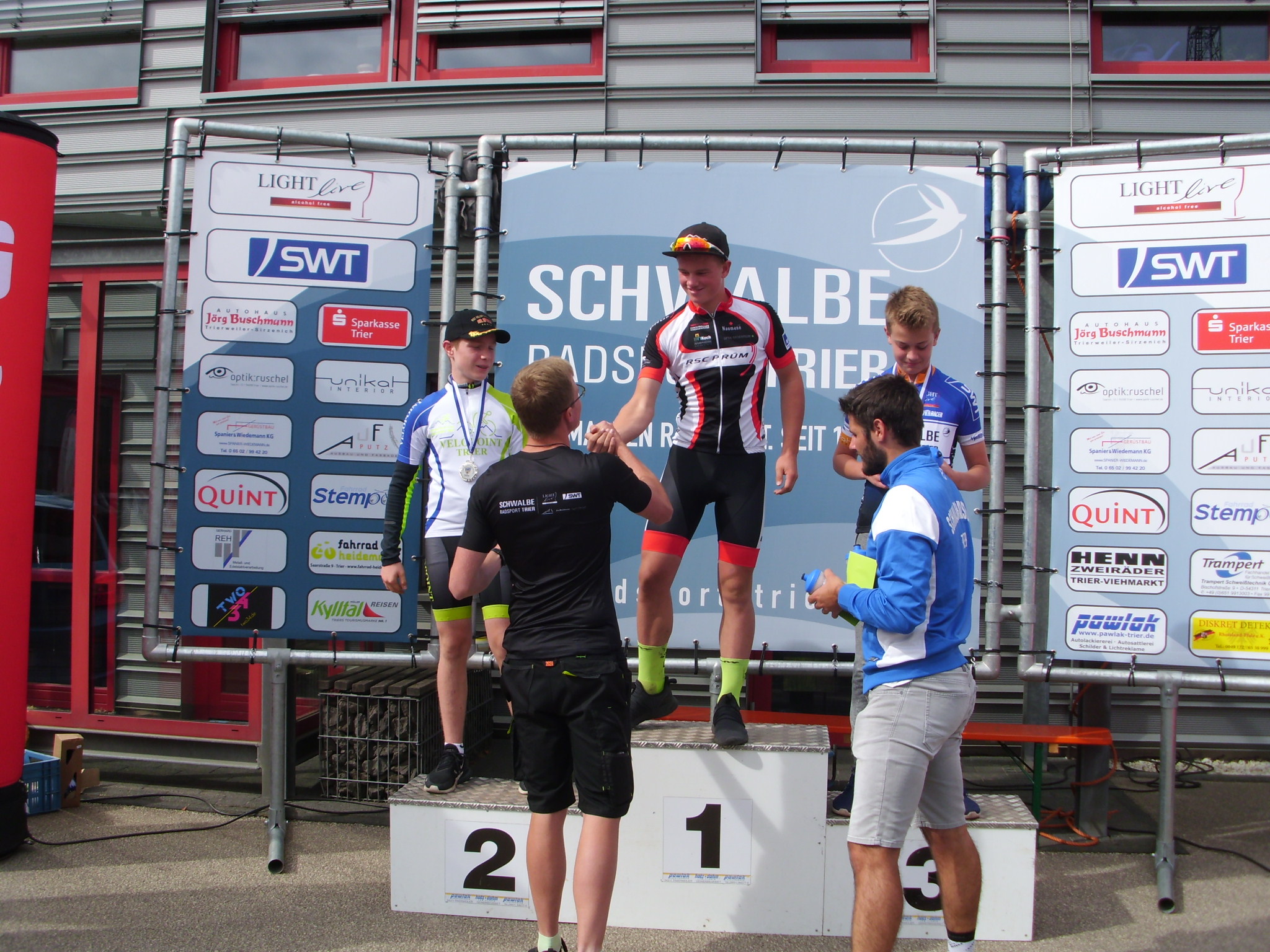 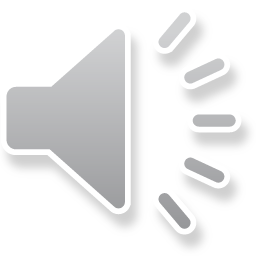 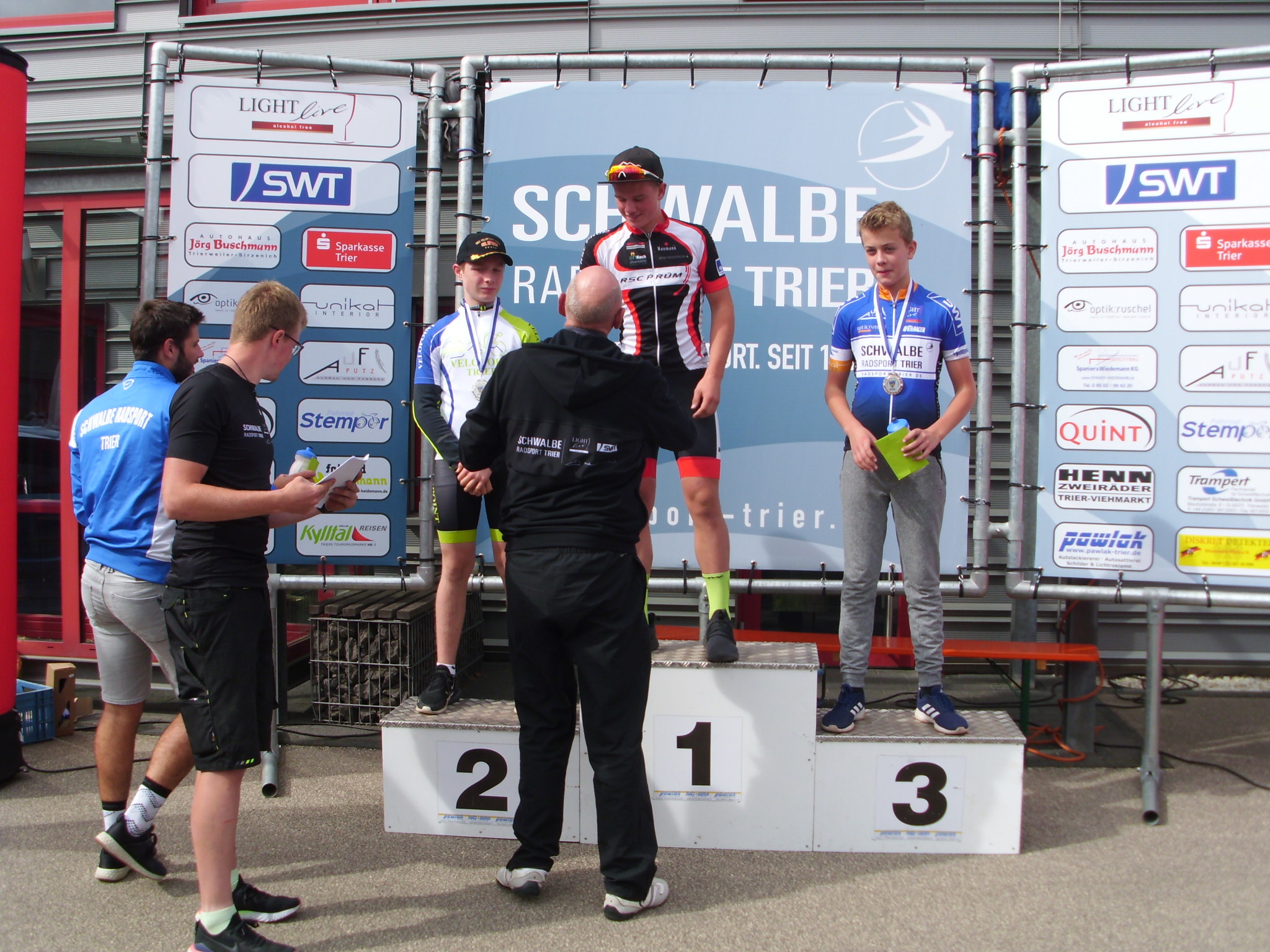 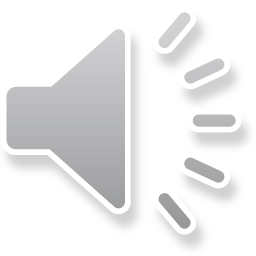 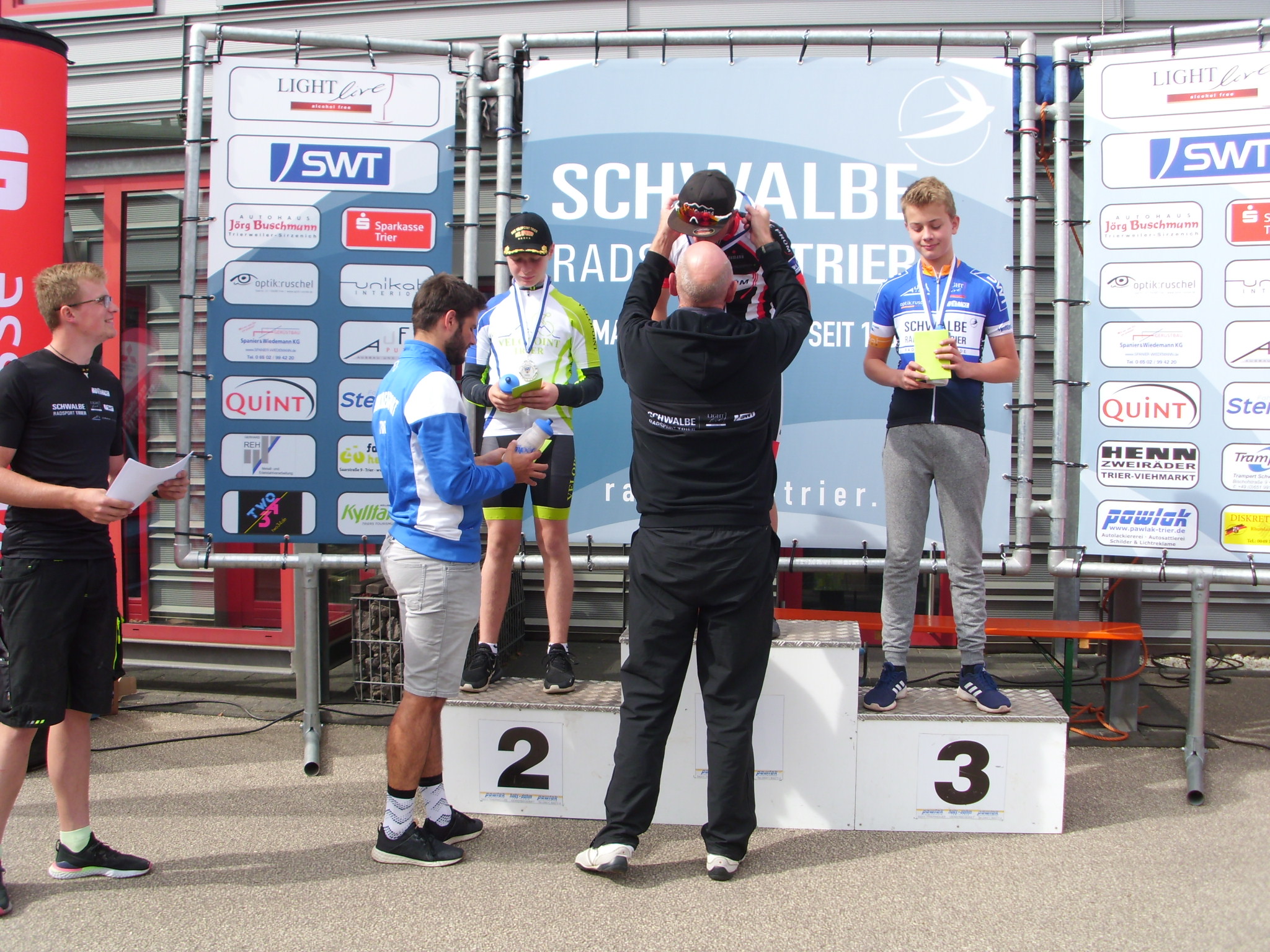 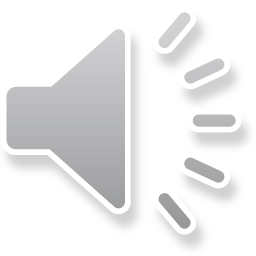 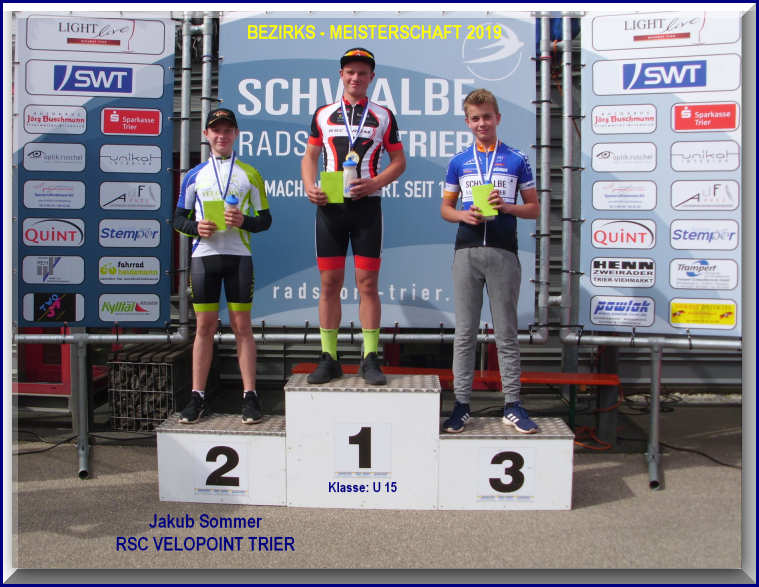 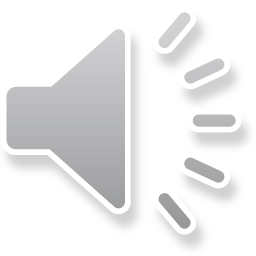